Методический семинар
Интегрированный урок как средство развивающего обучения.
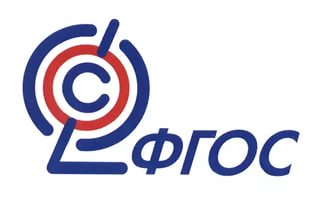 Интеграция – это соединение знаний из разных областей. Она способствует целостности восприятия мира и человека, живущего в нём и познающего.
Интеграция предметов в современной школе – одно из направлений активных  поисков новых педагогических решений, способствующих развитию творческого потенциала учителя и ученика. Проблема интеграции важна и современна. Её актуальность продиктована новыми социальными вопросами, предъявляемыми к школе, и обусловлена изменениями в сфере науки и производства.
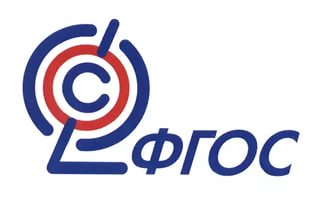 Виды интеграции:
А) проблемная интеграция ( предполагает обращение на уроке или на ряде уроков к одной и той же ключевой идее, которая становится не объектом для повторения, а примером для обнаружения новых оттенков и граней изучаемого явления);
Б) тематическая интеграция ( создается общей темой урока, одновременно давая возможность развернуть главное содержание при обращении к разным аспектам);
В) межпредметная интеграция ( в рамках урока сближаются предметы, близкие по способу познания мира: литература и МХК; музыка и литература; литература, музыка и ИЗО.
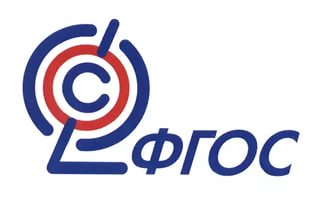 Нестандартные формы интегрированных уроков:
1. урок творческого поиска;
2. лабораторные работы;
3. урок – проект;
4. урок – путешествие и т. п.
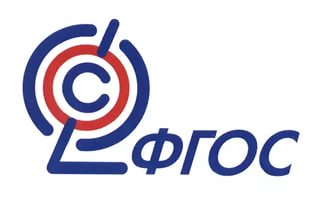 Разрабатывая такой урок, учитель должен учитывать:
Цель урока ( это может быть сокращения сроков изучения темы, ликвидация пробелов в знаниях учащихся, перераспределение приоритетов и т. п.);
 Подбор объектов, то есть источников информации;
Определение системообразующего фактора, то есть нахождение основания для объединения разнопредметной информации ( это идея, явление, понятие или предмет);
Создание новой структуры курса, то есть изменение функционального назначения знаний;
Переработка содержания ( разрушение старых  форм, создание новых связей между отдельными элементами системы).
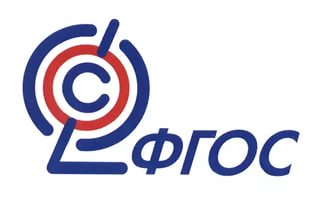 Во-первых, интегрированные уроки способствуют формированию целостной картины мира у детей; развивают потенциал обучающихся, побуждают к  активному познанию окружающего мира, к осмыслению причинно – следственных связей, к развитию логического мышления, коммуникативных способностей.
 Во-вторых, уроки здоровьесберегающие: снимают утомляемость, перенапряжение учащихся за счет переключения на разнообразные виды деятельности.
В-третьих, интеграция дает возможность для самореализации, творчества учителя, способствует раскрытию его 
способностей.
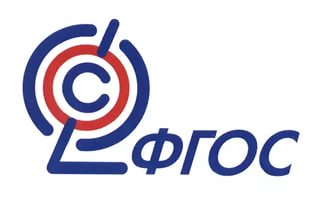 Как придумать интегрированный урок?
       Интегрированные уроки  - не новшество образовательной системы, но в современном учебном мире они требуют к себе особого отношения, так как расширяют сферу знаний обучающихся по различным дисциплинам.
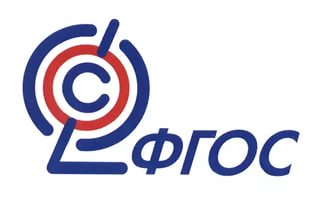 Интегрированные уроки - это уроки изучения определённых тем на основе двух-трёх учебных предметов. Метод интеграции, применяемый на уроках, способствует формированию межпредметных понятий.
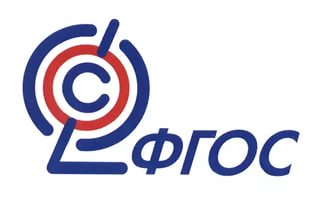 С введением ФГОС интегрированные уроки  стали занимать особое место. Проведение таких уроков - один из путей повышения эффективности образовательного процесса на основе реализации принципов деятельностного подхода в обучении.
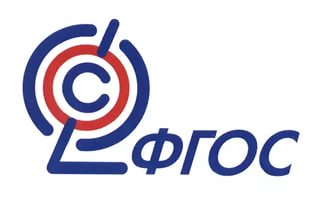 Как же придумать интегрированный урок? 
Сначала давайте обратим внимание на вопросы детей. Затем найдём единомышленников-учителей, заинтересуем (!) детей их же вопросом, предложим интересный вариант сценария проведения занятия, а далее... только рабочие моменты! Проблема, которая волнует самих обучающихся, будет лежать в основе ИУ.
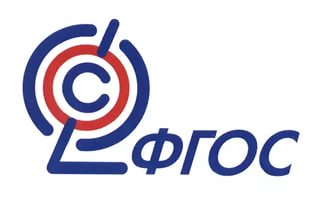 Все ИУ, нацеленные, в том числе и на формирование элементов информационной (информационно - технологической) компетенции,  должна проводится совместно учителями-предметниками (от 2 до 4 человек). На этих уроках предусматривается деятельность учащихся в группах, что одновременно решает задачи развития кооперативной компетенции; предусматривается дискуссия учащихся, что позволяет решать задачи развития коммуникативной компетенции.
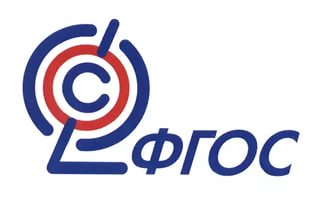 Учитель на уроке создаёт условия для практической деятельности учащихся. Им  предоставляется возможность выбора объекта изучения, вида и формы отчетных работ, литературы, по которой они будут готовить собственные работы. На основе собранных материалов каждая группа составляет собственное мнение и представляет классу.
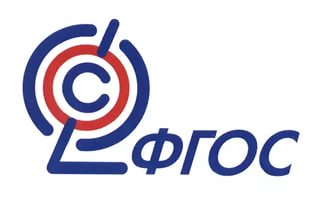 Материалы для подготовки к семинару взяты из научно – методического журнала « Русский язык и литература. Все для учителя!» №2(2015 год.) с.4-8; №10 (2014 год.) с. 2-4; № 9(2015 год, ) с.9-10.


      Подготовила: учитель русского языка и литературы Грачева Л.А.
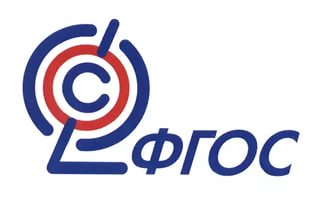 Спасибо за внимание!
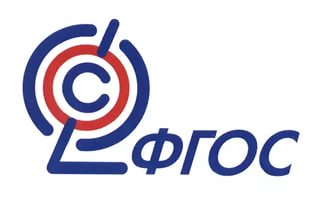